THIRD QUARTER PERFORMANCE REPORT
PORTFOLIO COMMITTEE
PRESENTED BY: 
DIRECTOR-GENERAL: SPORT, ARTS AND CULTURE
DATE: 1 JUNE 2021
PRESENTATION OUTLINE
Purpose
Introduction
Performance Overview 
Comparative Analysis of the First, Second and Third quarter performance of 2020/21
Programme-Specific Performance
Expenditure Report: Third Quarter
2
PURPOSE
The purpose of this presentation is to share the quarter 3 (2020/21) performance of DSAC with the Portfolio Committee on Sport, Arts and Culture.

For accountability as required by law
To enable the Committee to provide oversight on the work of the Department and its entities.
3
INTRODUCTION
The Covid-19 pandemic has brought with it, several factors aﬀecting the Department’s performance. The Department is dependent on its’ strategic partners, provincial departments, sector organisations and performing arts institutions in delivering on its mandate and programming - all of which, were affected under the lock down regulations. 

The work of DSAC and its delivery agents’ such as provinces, centers around Social Cohesion and Nation Building, thus, encouraging the coming together of people from different walks of life, to share common spaces. This does not necessarily encourage social distancing both at the level of participants and spectators/live consumers of the sport, arts and/or culture products. 

At best, these mass-based events are optimal opportunities to increase the transmission of Covid-19. The work also involves regular travelling, both nationally and internationally, and relies on the delivery agents and other sectors being functional (e.g. the education sector). The provision of sport, arts and culture infrastructure is also dependent on unrestricted movement and low levels of infection in areas where construction sites are located
4
INTRODUCTION…CONT
The closure of schools meant that programmes undertaken in schools or with schools, were suspended. This included the Artists in Schools project, as one of DSAC’s interventions that contribute towards the improvement of quality of the Creative Arts subject in the public schools and in line with Curriculum Assessment Policy Statement (CAPS).

 The installation of flags in schools as well as the school sport championships and tournaments, were also affected. On relaxation of COVID regulations, the focus will be on the curriculum as schools try to catch-up for lost classroom time. This further implies that the time allocated to sport, arts and cultural activities will fall by the wayside.

Further, the DSAC financially supports the activities of sport and recreation delivery agents through the mass participation and sport development grant and transfers to sport and recreation bodies. Therefore, the effect of a national crisis such as Covid-19 on the operations of the Department is likely to also affect the operations of the delivery agents.
5
INTRODUCTION…CONT
Many DSAC beneficiaries, such as artists and athletes derive their sole source of income from engaging in DSAC supported programmes. Unfortunately, the easing of the Covid-19 lockdown has had little effect on improving the situation of the SAC sector. Consequently, this has resulted in:

Overall scaling down of services on the DSAC service delivery mandate.
Planned medium-term outcomes not being achieved within initial time frames.
Stagnation of projects already under-implementation.

Moreover, the economic hardship/loss of income endured by professional athletes, artists, practitioners, administrators, and other stakeholders who make a living out of sport, arts and culture has had devastating effects. This has increased the need for relief efforts, thus further reducing the budget allocated to activities of the Department.
6
Performance overview
PERFORMANCE OVERVIEW
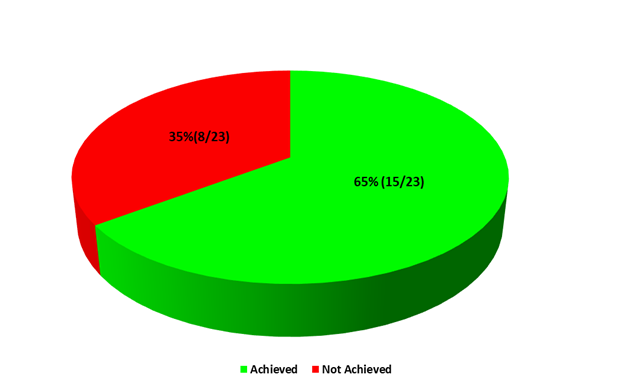 8
PERFORMANCE OVERVIEW
The Department planned to implement and achieve 23 performance targets during the third quarter reporting period. 
However, 65% (15/23) of the aforesaid targets were achieved and 35% (8/23) were not achieved. The non- achieved targets were:
Provision of support to athletes through scientific support ;
Provision of support to athletes by the sports academies;
Active participation of people in organised sport and active recreation events;
Provision of equipment and/or attire as per the established norms and standards to schools, hubs and clubs;
Processing of 100% COVID relief applications from athletes, coaches and technical personnel;
Provision of support to multi-year human language technology projects;
Provision of local and international market access platforms financially supported
Development of the social compact monitoring report;
9
Comparative Analysis of the first, SECOND and THIRD quarter performance  [2020/21]
Comparative Analysis of the first, SECOND and THIRD quarter performance  [2020/21]
11
Overview of Programme-Specific Performance
Overview of Programme-specific performance
13
Programme-specific performance
PROGRAMME 1: 
ADMINISTRATION
PROGRAMME 1: ADMINISTRATION
Purpose:  Provide strategic leadership, management and support services to the Department.

The programme has the following sub-programmes:
Ministry 
Management 
Strategic Management and Planning
Corporate Services 
Office of the Chief Financial Officer 
Office Accommodation 

Programme one focuses on ensuring effective and efficient administration, and brings together a range of administrative and support functions.  These work collectively to help the Department to plan by offering expert knowledge, professional advice and effective internal controls. The programme has experienced minimal target and budget adjustments as a result of the Covid-19 pandemic. As such it is able to implement the planned indicators and targets through various modes of delivery.
16
PROGRAMME 1: ADMINISTRATION…CONT
17
PROGRAMME 2:
RECREATION DEVELOPMENT AND SPORT PROMOTION
PROGRAMME 2 :RECREATION DEVELOPMENT AND SPORT PROMOTION
Purpose: Support the provision of mass participation opportunities, the development of elite athletes, and the regulation and maintenance of facilities. 

The Programme has the following sub-programmes:
Winning Nation 
Active Nation
Sport Support
Infrastructure Support

WINNING NATION
The sub-programme has as its key outputs, the support of high-performance athletes to achieve success in international sport; the development of talented athletes by providing them with opportunities to excel at the national school sport championships and by supporting athletes through the sports academies.

ACTIVE NATION
The Active Nation sub-programme is responsible for the promotion of participation in sport and recreation by facilitating opportunities for people to share space and by providing equipment and/or attire to schools, hubs and clubs. It also leads the development of talented athletes by providing them with opportunities to excel at the national school sport championships and by supporting them through the sports academies
19
PROGRAMME 2 :RECREATION DEVELOPMENT AND SPORT PROMOTION…CONT
SPORT SUPPORT
The sub-programme advocates for transformation in sport and recreation. The transformation output indicator is supported by the submission of data sheets by the national sport federations. Approximately 60 to 70 sport and recreation bodies will share R112,652,000 this year.

INFRASTRUCTURE SUPPORT
The key outputs of the sub-programme include the provision of technical and management support to municipalities; construction of community gyms and children’s play parks; implementation of heritage legacy projects to transform the national heritage landscape; as well as the development and management of Provincial Resistance and Liberation Heritage Route (RLHR) Sites.
20
PROGRAMME 2 :RECREATION DEVELOPMENT AND SPORT PROMOTION…CONT
22
PROGRAMME 2 :RECREATION DEVELOPMENT AND SPORT PROMOTION…CONT
22
PROGRAMME 2 :RECREATION DEVELOPMENT AND SPORT PROMOTION…CONT
23
PROGRAMME 2 :RECREATION DEVELOPMENT AND SPORT PROMOTION…CONT
24
PROGRAMME 2 :RECREATION DEVELOPMENT AND SPORT PROMOTION…CONT
25
PROGRAMME 2 :RECREATION DEVELOPMENT AND SPORT PROMOTION…CONT
26
PROGRAMME 3: 
ARTS AND CULTURE PROMOTION AND DEVELOPMENT
PROGRAMME 3: ARTS AND CULTURE PROMOTION AND DEVELOPMENT
Purpose:  Promote and develop arts, culture, languages and implement the national social cohesion strategy

The Programme has the following sub-programmes:
National Language Services
Cultural and Creative Industries Development
International Cooperation
Social Cohesion and Nation Building
Mzansi Golden Economy

The Programme’s delivery of planned output indicators and targets was impacted by the Covid-19 influenced budget adjustments, restrictions on travel, and the need for social distancing. For example, the closing of theatres and performing arts institutions have had a severe impact on the delivery of cultural events and related activities. The lengthy closure of schools and the need for them to catch-up for lost classroom time has meant that the school-related output indicators such as the number of artists in schools, are reduced by almost 70%. Budget reductions have led to the reduction of targets. Further, the method of delivery for some of the projects and/or programmes had to change, and virtual platforms had to be explored to implement some. 

NATIONAL LANGUAGE SERVICES
The key outputs of this sub-programme are the promotion and development of official languages, and the support to efforts to increase qualified language practitioners through language bursaries.
28
PROGRAMME 3: ARTS AND CULTURE PROMOTION AND DEVELOPMENT…CONT
CULTURAL AND CREATIVE INDUSTRIES
The key outputs of this sub-programme are: the development of platforms nationally and internationally to expand market access; capacity building; and the promotion of access to cultural facilities / community arts centres and participation in arts, culture and heritage programmes.

INTERNATIONAL COOPERATION
The coordination of international engagements involves travelling across international borders and bringing together a large number of artists, performers, athletes, experts and cultural and creative industry practitioners. The restrictions on international travel and the need for social distancing has therefore negatively impacted on the Department’s International programme. 

SOCIAL COHESION AND NATION BUILDING
The key outputs of this sub-programme include the provision of support to the Moral Regeneration Movement, Community Conversations/dialogues to foster social cohesion, Youth focused arts development programmes, Advocacy platforms on social cohesion by social cohesion advocates, and the facilitation of the development of an overarching social compact.

MZANSI GOLDEN ECONOMY
Outputs for the Mzansi Golden Economy relate to the increase in support to the creative industry, including placement of artists in schools to promote and support arts education. In addition, it focuses on research in the sector, through SACO. Projects that are supported through the Mzansi Golden Economy Programme in the creative industry include Flagships Projects, Cultural Events, Public Art, Touring Ventures productions (incl. Africa Month).
29
PROGRAMME 3: ARTS AND CULTURE PROMOTION AND DEVELOPMENT
30
PROGRAMME 3: ARTS AND CULTURE PROMOTION AND DEVELOPMENT
31
PROGRAMME 3: ARTS AND CULTURE PROMOTION AND DEVELOPMENT…CONT
32
PROGRAMME 3: ARTS AND CULTURE PROMOTION AND DEVELOPMENT…CONT
33
PROGRAMME 3: ARTS AND CULTURE PROMOTION AND DEVELOPMENT…CONT
34
PROGRAMME 3: ARTS AND CULTURE PROMOTION AND DEVELOPMENT…CONT
35
PROGRAMME 3: ARTS AND CULTURE PROMOTION AND DEVELOPMENT…CONT
36
PROGRAMME 4: 
HERITAGE PROMOTION AND PRESERVATION
PROGRAMME 4: HERITAGE PROMOTION AND PRESERVATION
Purpose:  Preserve and promote South African heritage, including archival and heraldic heritage; oversee and transfer funds to libraries. 

The Programme has the following sub-programmes:
Heritage Promotion 
National Archives Services
Public Library Services

The purpose of the programme is to preserve and promote South African heritage, including archival and heraldic heritage; as well as to oversee and transfer funds to libraries. The budget cuts, together with the lockdown, and accompanying restrictions as well as the likelihood of further increased restrictions, are severely impacting on the implementation of heritage preservation and promotion programmes and the achievement of APP and Operational Plan (OP) targets as detailed in the previous quarterly reports. 

HERITAGE PROMOTION
The sub-programme deals with heritage bursaries; books documenting Living Human Treasures; development of heritage policies, as well as the promotion of national identity utilising the flag at national days, major cultural and sporting events in schools, the Monument Flag Project and “I am the Flag Campaign”.
38
PROGRAMME 4: HERITAGE PROMOTION AND PRESERVATION
PUBLIC LIBRARY SERVICES
The key output for this sub-programme is the financial support of newly built and/ or modular libraries. 

NATIONAL ARCHIVE SERVICES
The key output of this sub-programme is the upgrading of national archives infrastructure. 

SOUTH AFRICAN GEOGRAPHIC NAMES COUNCIL
The key output for this sub-programme, is the transformation and standardisation of geographical names.
39
PROGRAMME 4: HERITAGE PROMOTION AND PRESERVATION…CONT
40
PROGRAMME 4: HERITAGE PROMOTION AND PRESERVATION …CONT
41
EXPENDITURE REPORT: THIRD QUARTER
PRESENTATION OUTLINE
1.  Executive Summary
2.  Departmental Summary of Budget vs Expenditure 
       - per Programme and Economic Classification
3.  Budget vs Expenditure 
       - per Programme and Economic Classification
43
EXECUTIVE SUMMARY
The overall spending is at R3.7 billion (70%) against the Adjusted Appropriation of R5.3 billion as at 31 December 2020. Compared to the spending of the prior year, an expenditure of R4.1 billion (72%) was incurred. There is a decrease of 2% in expenditure and it is mainly attributed to cancellation of departmental events owing to restrictions of guidelines for the National Covid-19 lockdown.

Compensation of employees
The spending is at R247.9 million (65%) against the Adjusted Appropriation of R380.3 million. The expenditure in comparison to the prior financial year at the same period amounting to     R262.4 million (69%) has decreased by 4% as a result of the merger of the former Departments whereby there is now one Minister, Deputy Minister and DG. Critical posts were advertised however the process was put on hold due to the lockdown.
 
Goods and Services
The spending is at R275.7 million (59%) against the Adjusted Appropriation of R469.8 million.  Compared to the spending of the prior year, amounting to R421.4 million (66%), there is a decrease of 7% and this is due to cancellation of departmental events owing to restrictions of guidelines for the National Covid-19 lockdown.
44
EXECUTIVE SUMMARY (Cont…)
Departmental Agencies and Accounts (Cur)
The spending is at R1.6 billion (74%) against the Adjusted Appropriation of R2.1 billion. The expenditure pattern  is in line with that of the previous financial with a 	decrease of just over 1.1%.

Departmental Agencies and Accounts (Cap)
The spending is at R61.2 million (50%) against an Adjusted Appropriation of R122.4 million. The expenditure has decreased in comparison to the prior financial year of R82.8 million (31%).  Due to the declaration of National Covid-19 lockdown, there were major budget reductions effected towards the Covid-19 relief response funds.
45
EXECUTIVE SUMMARY (Cont…)
Provinces and Municipalities
An expenditure of R1.3 billion (86%) incurred against an Adjusted Appropriation of R1.5 billion relates to transfers of Community Libraries and Mass Participation Conditional Grants. Compared to the same period in the prior financial year, an amount of R1.7 billion (79%) was incurred, resulting in an increase of 7% for transfers to provinces  made on business plans as submitted by provinces.

 Higher Education Institutions (Cur)
The expenditure is at R2.4 million (36%) against an Adjusted Appropriation of R6.8 million. Compared to the same period in the prior financial year, an amount of R4.3 	million (96%) was incurred, resulting in a decline of 60% in expenditure, and this is as a  result of Human Language Technology projects based on project plans. 

Higher Education Institutions (Cap)
There is no expenditure incurred for both financial years in the 3rd quarter. In the prior financial year there was an allocation of R4.4 million for the construction of Chief Tyali monument, which is administered by the University of Fort Hare. The University did not submit the revised project proposal in line with the approved funds by the Department and funds could therefore not be transferred to the beneficiary.
46
EXECUTIVE SUMMARY (Cont…)
Foreign Government & International Organisations
The expenditure is at R5.2 million (88%) against the Adjusted Appropriation of R5.9 million. Compared to the same period in the prior financial year, an amount of R4.2 million (84%) was incurred, resulting in an increase of 4% due to transfer to the Commonwealth Foundation based on the exchange rate in the current financial year. 	Subscription fee to the African Union Sports Council R5 (AUSC) was correctly classified in the current financial year.

	Public Corporations & Private Enterprises (Cur)
The expenditure is at R35.2 million (64%) against the Adjusted Appropriation of R55.0 million. Compared to the same period in the prior financial year, an expenditure of R95.3 million (95%) was incurred resulting in a decline of 31%. Due to the declaration of 	the National Covid-19 lockdown, budget reductions were effected towards the Covid-19 response funds and some of the funds were reprioritised towards the DSAC relief fund impacting on funds to qualifying MGE open call beneficiaries.
47
EXECUTIVE SUMMARY (Cont…)
Public Corporations & Private Enterprises (Cap)
There is no expenditure incurred against an Adjusted Appropriation of R6.7million in the current financial year.  Advice was sought from National Treasury to reclassify funds from this item to Non Profit Institution for a transfer to the Development Bank of SA (DBSA) in order to implement the settlement agreement signed in terms of the Public Protector Act, between South African Roadies Association (SARA) and the Department of Sport, Arts and Culture (DSAC) for the refurbishment of South African Roadies Association House. Upon approval, a journal will be posted to correct a payment of R6.1 million made to DBSA.

Households
An expenditure of R15.5 million (69%) incurred against the Adjusted Appropriation of R22.6 million. Compared to the same period in the prior financial year, an expenditure of R21.7 million (62%) was incurred, there is an increase of 7%.  The  two financial year’s expenditure comparison in rand value is immaterial, and therefore the increase of 7% is as a result of the budget reductions towards the Covid19 response funds.
48
EXECUTIVE SUMMARY (Cont…)
Non Profit Institutions (Cur)
There is an expenditure of R203 million (43%) against the Adjusted Appropriation of R467 million. Compared to the prior year at the same period, an expenditure of R309.9 million (83%) has been incurred, resulting in a decline of 40%. Funds could not be transferred to Sport Federations due to the process of creation of items for federations on the Standard Chart of Accounts by National Treasury. Funds could not be transferred to qualifying MGE open call beneficiaries due to cancellation of events as a result of covid19 restrictions. The budget reduction was effected towards the Covid19 response funds and some reprioritised towards the DSAC relief fund. 

 Non Profit Institutions (Cap)
An expenditure of R2.5 million (13%) incurred against the Adjusted Appropriation of R19.4 million.  In the prior year at the same period there was an expenditure of R3.7 million (19%) incurred resulting in a decrease of 6% due to the budget reductions towards Covid19 response funds .
49
EXECUTIVE SUMMARY (Cont…)
Other machinery and equipment
An expenditure of R6.9 million (35%) incurred against the Adjusted  Appropriation of R20.1 million. Compared to the same time in the prior financial year the expenditure incurred was R2.9 million (27%). There is an increase of 8% and  this is due to procurement of laptops for use by officials working from home due to the lockdown.

Heritage Assets
An expenditure of R16.5 million (16%) incurred against the Adjusted Appropriation of R106.9 million. In comparison to the prior year at the same time, an expenditure of R36.4million (23%) was incurred, resulting in a decline of 7% due to payments relating to the construction of the Sarah Baartman Centre of remembrance in 2018/2019 received by former DAC.
50
EXECUTIVE SUMMARY
Software and other intangible assets
There is no expenditure incurred as compared to the same time in the prior financial year with an expenditure of R2.7 million. The expenditure of the prior year relates to a payment made to SITA for the development of a Grants Management System and for the implementation of phase 2 of the National Automated Archival Information Retrieval System (NAAIRS) project.

Payments for financial assets 
An expenditure of R14 thousand was incurred versus a nil Adjusted Appropriation. Compared to the same period in the prior financial year, there was an expenditure of R112 thousand.  The expenditure relates to the damages on a rented car. 

Interest and rent on land
There is no expenditure incurred as compared to the same time in the prior financial year, where an expenditure of R1 thousand was incurred.
51
DEPARTMENTAL SUMMARY
PER PROGRAMME
53
DEPARTMENTAL SUMMARY 
PER ECONOMIC CLASSIFICATION
55
DEPARTMENTAL SUMMARY 
PER ECONOMIC CLASSIFICATION
56
DEPARTMENTAL SUMMARY 
PER ECONOMIC CLASSIFICATION
57
PROGRAMME 1:  ADMINISTRATION
59
PROGRAMME 2:  RECREATION DEVELOPMENT & SPORT PROMOTION
60
PROGRAMME 3:  ARTS & CULTURAL PROMOTION & DEVELOPMENT
61
PROGRAMME 4:  HERITAGE PROMOTION & PRESERVATION
62
ANNEXURE: Acronyms and Abbreviations
63
THANK YOU